ข้อมูลเบื้องต้น ณ วันที่ 17 กรกฎาคม 2561
สถานการณ์พลังงาน
6 เดือนแรกของปี 2561
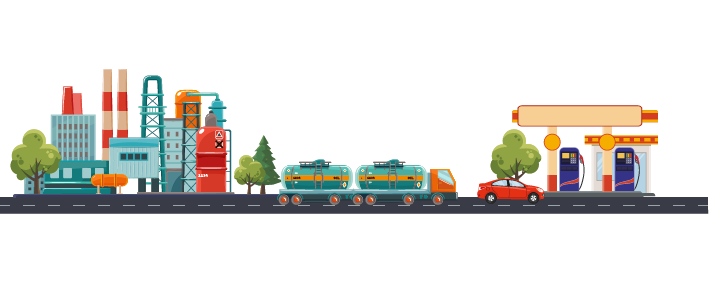 จัดทำโดย
ศูนย์พยากรณ์และสารสนเทศพลังงาน
ข้อมูล ณ วันที่ 17 กรกฎาคม 2561
การใช้พลังงานขั้นต้น
หน่วย: พันบาร์เรลเทียบเท่าน้ำมันดิบต่อวัน
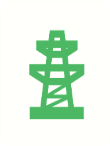 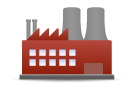 หมายเหตุ เดือน มิ.ย. 2561 เป็นข้อมูลเบื้องต้น
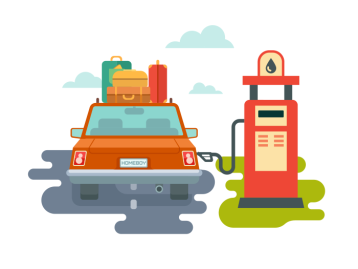 การใช้น้ำมันสำเร็จรูป
หน่วย: ล้านลิตรต่อวัน
หมายเหตุ  * น้ำมันเครื่องบินและน้ำมันก๊าด   ** ไม่รวมการใช้ LPG ที่ใช้เป็น Feed stocks ในปิโตรเคมี
เดือน มิ.ย. 2561 เป็นข้อมูลเบื้องต้น
การใช้ LPG โพรเพนและบิวเทน
หน่วย: พันตัน
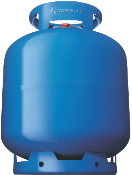 LPG
หมายเหตุ เดือน มิ.ย. 2561 เป็นข้อมูลเบื้องต้น
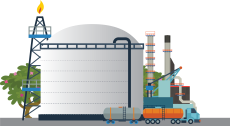 การใช้ก๊าซธรรมชาติรายสาขา
หน่วย: ล้านลูกบาศก์ฟุต/วัน
หมายเหตุ เดือน มิ.ย. 2561 เป็นข้อมูลเบื้องต้น
การใช้ลิกไนต์/ถ่านหิน
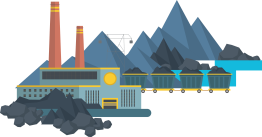 หน่วย: พันตันเทียบเท่าน้ำมันดิบ
หมายเหตุ เดือน มิ.ย. 2561 เป็นข้อมูลเบื้องต้น
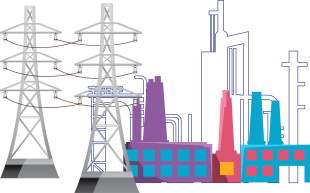 ค่าไฟฟ้าตามสูตรการปรับอัตราค่าไฟฟ้าโดยอัตโนมัติ (Ft)
หน่วย: สตางค์ต่อหน่วย
แนวโน้มสถานการณ์พลังงาน
ปี 2561
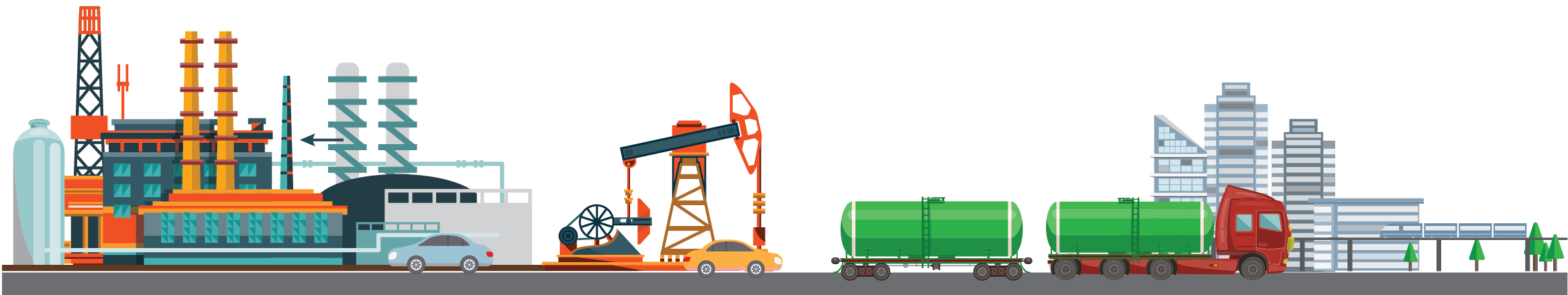 8
แนวโน้มการใช้พลังงานขั้นต้น ปี 2561
หน่วย: พันบาร์เรลเทียบเท่าน้ำมันดิบต่อวัน
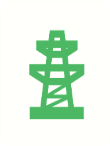 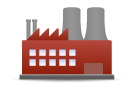 หมายเหตุ  	  H1 ข้อมูล ม.ค.-มิ.ย.   (เดือน มิ.ย. เป็นข้อมูลเบื้องต้น)    	  H2 ข้อมูล ก.ค.-ธ.ค.   f  ข้อมูลประมาณการ
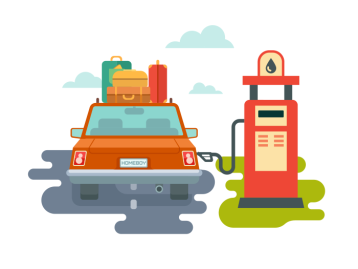 แนวโน้มการใช้น้ำมันสำเร็จรูป ปี 2561
หน่วย: ล้านลิตร/วัน
H1 ข้อมูล ม.ค.-มิ.ย.     (เดือน มิ.ย. เป็นข้อมูลเบื้องต้น) H2 ข้อมูล ก.ค.-ธ.ค.     f  ข้อมูลประมาณการ
* น้ำมันเครื่องบินและน้ำมันก๊าด
** ไม่รวมการใช้ LPG ที่ใช้เป็น Feed stocks ในปิโตรเคมี
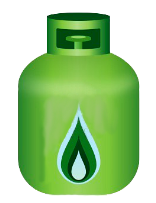 แนวโน้มการใช้ LPG โพรเพนและบิวเทน ปี 2561
หน่วย : พันตัน
หมายเหตุ  	  H1 ข้อมูล ม.ค.-มิ.ย.   (เดือน มิ.ย. เป็นข้อมูลเบื้องต้น)    	  H2 ข้อมูล ก.ค.-ธ.ค.   f  ข้อมูลประมาณการ
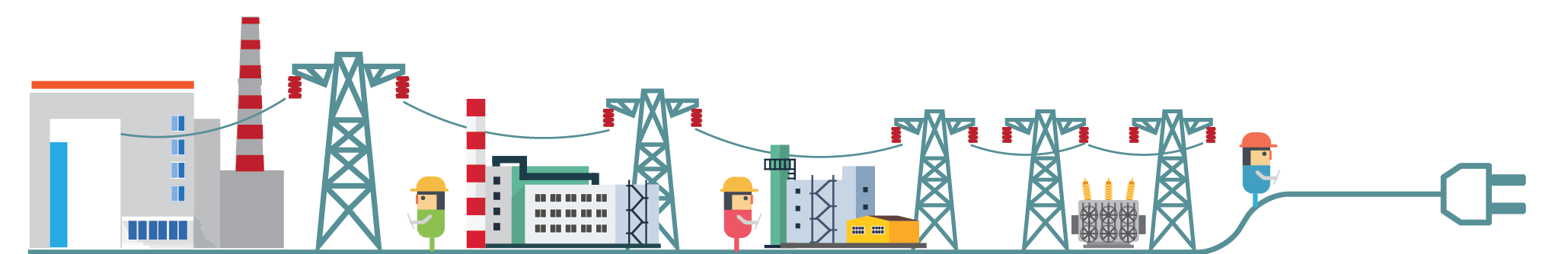 แนวโน้มการใช้ไฟฟ้า ปี 2561
หมายเหตุ   f  ข้อมูลประมาณการ